המאמצים הדיפלומטיים לבלימת תכנית הגרעין של איראן
נובמבר 2020
1
מהו סיכול מדיני
שימוש בכלים מדיניים-דיפלומטיים ו/או במידע מודיעיני:
לסיכול 
לעיכוב/האטה
לשיבוש/פגיעה
תכנית גרעין של יריב
2
[Speaker Notes: "תכנית הגרעין" – הנחת עבודה שמדובר בתכנית לייצור חומרים בקיעים לפיתוח נשק גרעיני ולא רק אנרגיה גרעינית.

המימד הגיאופוליטי כגורם המסביר ברמה הפנימית והאזורית את תכנית הגרעין של איראן, הן האזרחית בתקופת השאה והן הצבאית בהמשך.
דת היא מניע אחד למדיניות החוץ של איראן, אך לא החשוב ביותר, אלא מניעים גיאופוליטיים.

לא mutually exclusive (אזרחי/צבאי)

עצמאות - הבחירה בגרעין לייצור אנרגיה היא לא מובנת מאליה. לא לכל מדינה זוהי בחירה כלכלית: השקעה ראשונית גדולה, עלויות לטיפול בפסולת, בטיחות, והכשרת כ"א.  
הסיבות הגיאופוליטיות רלבנטיות כי גרעין אזרחי מגיע עם דברים נוספים, בגלל האופי הדו-שימושי של הטכנולוגיה (אזרחי-צבאי). 

הרתעה – מקרה צפ"ק אל מול עיראק ולוב הוכיחו להם.]
סל הכלים בהקשר האיראני
מועצת הבטחון (מועבי"ט) - סנקציות
הסוכנות הבינלאומית לאנרגיה אטומית (סבא"א)
פעילות בילטרלית
חשיפה פומבית של מידע מודיעיני (נאומים/מסיבות עיתונאים)
הסכמים עם איראן (JPA/JCPOA)
3
[Speaker Notes: "תכנית הגרעין" – הנחת עבודה שמדובר בתכנית לייצור חומרים בקיעים לפיתוח נשק גרעיני ולא רק אנרגיה גרעינית.

המימד הגיאופוליטי כגורם המסביר ברמה הפנימית והאזורית את תכנית הגרעין של איראן, הן האזרחית בתקופת השאה והן הצבאית בהמשך.
דת היא מניע אחד למדיניות החוץ של איראן, אך לא החשוב ביותר, אלא מניעים גיאופוליטיים.

לא mutually exclusive (אזרחי/צבאי)

עצמאות - הבחירה בגרעין לייצור אנרגיה היא לא מובנת מאליה. לא לכל מדינה זוהי בחירה כלכלית: השקעה ראשונית גדולה, עלויות לטיפול בפסולת, בטיחות, והכשרת כ"א.  
הסיבות הגיאופוליטיות רלבנטיות כי גרעין אזרחי מגיע עם דברים נוספים, בגלל האופי הדו-שימושי של הטכנולוגיה (אזרחי-צבאי). 

הרתעה – מקרה צפ"ק אל מול עיראק ולוב הוכיחו להם.]
החלטות מועבי"ט
המאמצים הבינ"ל לבלימת תכנית הגרעין של איראן הביאו לאימוץ 7 החלטות מועבי"ט:
6 החלטות בין השנים 2006-2010, רובן:
תחת פרק 7 (מחייבות את כל חברות האו"ם)
כוללות סנקציות – כחלק מגישת "ערוץ כפול" מול איראן
החלטה 2231 שאימצה את ה JCPOA (יולי 2015) – היחידה שבתוקף כיום
4
[Speaker Notes: "תכנית הגרעין" – הנחת עבודה שמדובר בתכנית לייצור חומרים בקיעים לפיתוח נשק גרעיני ולא רק אנרגיה גרעינית.

המימד הגיאופוליטי כגורם המסביר ברמה הפנימית והאזורית את תכנית הגרעין של איראן, הן האזרחית בתקופת השאה והן הצבאית בהמשך.
דת היא מניע אחד למדיניות החוץ של איראן, אך לא החשוב ביותר, אלא מניעים גיאופוליטיים.

לא mutually exclusive (אזרחי/צבאי)

עצמאות - הבחירה בגרעין לייצור אנרגיה היא לא מובנת מאליה. לא לכל מדינה זוהי בחירה כלכלית: השקעה ראשונית גדולה, עלויות לטיפול בפסולת, בטיחות, והכשרת כ"א.  
הסיבות הגיאופוליטיות רלבנטיות כי גרעין אזרחי מגיע עם דברים נוספים, בגלל האופי הדו-שימושי של הטכנולוגיה (אזרחי-צבאי). 

הרתעה – מקרה צפ"ק אל מול עיראק ולוב הוכיחו להם.]
סל הכלים בהקשר האיראני
מועצת הבטחון (מועבי"ט) - סנקציות
הסוכנות הבינלאומית לאנרגיה אטומית (סבא"א)
פעילות בילטרלית
חשיפה פומבית של מידע מודיעיני (נאומים/מסיבות עיתונאים)
הסכמים עם איראן (JPA/JCPOA)
5
[Speaker Notes: "תכנית הגרעין" – הנחת עבודה שמדובר בתכנית לייצור חומרים בקיעים לפיתוח נשק גרעיני ולא רק אנרגיה גרעינית.

המימד הגיאופוליטי כגורם המסביר ברמה הפנימית והאזורית את תכנית הגרעין של איראן, הן האזרחית בתקופת השאה והן הצבאית בהמשך.
דת היא מניע אחד למדיניות החוץ של איראן, אך לא החשוב ביותר, אלא מניעים גיאופוליטיים.

לא mutually exclusive (אזרחי/צבאי)

עצמאות - הבחירה בגרעין לייצור אנרגיה היא לא מובנת מאליה. לא לכל מדינה זוהי בחירה כלכלית: השקעה ראשונית גדולה, עלויות לטיפול בפסולת, בטיחות, והכשרת כ"א.  
הסיבות הגיאופוליטיות רלבנטיות כי גרעין אזרחי מגיע עם דברים נוספים, בגלל האופי הדו-שימושי של הטכנולוגיה (אזרחי-צבאי). 

הרתעה – מקרה צפ"ק אל מול עיראק ולוב הוכיחו להם.]
סבא"א
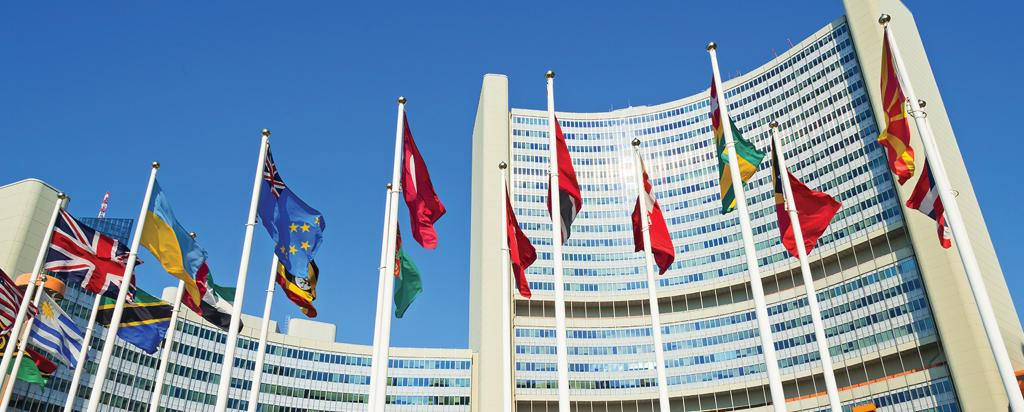 6
[Speaker Notes: 2011 - גל המחאות בעולם הערבי, חידוש המחאה באיראן. 
חשש בקרב השלטון מגל נוסף של מחאה במדינה על רקע מערכת הבחירות הנוכחית.

ב- 2012 הוחרפו במיוחד הסנקציות המערביות על איראן:
- הוכפל שעור האינפלציה ל-40 אחוז
- צומצמו בכ-30 אחוז ההכנסות מיצוא נפט
- נפגעה קשות תעשיית הרכב
- ירידה של 80 אחוז בשער החליפין של המטבע האיראני

הסכם זמני JPA:
הקפאת התכנית לצורך משא ומתן על הסכם כולל]
מהי סבא"א
7
[Speaker Notes: 2011 - גל המחאות בעולם הערבי, חידוש המחאה באיראן. 
חשש בקרב השלטון מגל נוסף של מחאה במדינה על רקע מערכת הבחירות הנוכחית.

ב- 2012 הוחרפו במיוחד הסנקציות המערביות על איראן:
- הוכפל שעור האינפלציה ל-40 אחוז
- צומצמו בכ-30 אחוז ההכנסות מיצוא נפט
- נפגעה קשות תעשיית הרכב
- ירידה של 80 אחוז בשער החליפין של המטבע האיראני

הסכם זמני JPA:
הקפאת התכנית לצורך משא ומתן על הסכם כולל]
מהי סבא"א
https://www.youtube.com/watch?v=3I56CeEN9mU
8
[Speaker Notes: 2011 - גל המחאות בעולם הערבי, חידוש המחאה באיראן. 
חשש בקרב השלטון מגל נוסף של מחאה במדינה על רקע מערכת הבחירות הנוכחית.

ב- 2012 הוחרפו במיוחד הסנקציות המערביות על איראן:
- הוכפל שעור האינפלציה ל-40 אחוז
- צומצמו בכ-30 אחוז ההכנסות מיצוא נפט
- נפגעה קשות תעשיית הרכב
- ירידה של 80 אחוז בשער החליפין של המטבע האיראני

הסכם זמני JPA:
הקפאת התכנית לצורך משא ומתן על הסכם כולל]
שימוש בסבא"א לסיכול מדיני
פיקוח סבא"א באיראן:
מתוקף חברותה ב NPT - הסכם פיקוח
מתוקף הסכם הגרעין
כלי הדיווח כגורם מרתיע (סירוב לבקשות גישה)
מדיני – אימוץ החלטות במועצת הנגידים של סבא"א
9
[Speaker Notes: "תכנית הגרעין" – הנחת עבודה שמדובר בתכנית לייצור חומרים בקיעים לפיתוח נשק גרעיני ולא רק אנרגיה גרעינית.

המימד הגיאופוליטי כגורם המסביר ברמה הפנימית והאזורית את תכנית הגרעין של איראן, הן האזרחית בתקופת השאה והן הצבאית בהמשך.
דת היא מניע אחד למדיניות החוץ של איראן, אך לא החשוב ביותר, אלא מניעים גיאופוליטיים.

לא mutually exclusive (אזרחי/צבאי)

עצמאות - הבחירה בגרעין לייצור אנרגיה היא לא מובנת מאליה. לא לכל מדינה זוהי בחירה כלכלית: השקעה ראשונית גדולה, עלויות לטיפול בפסולת, בטיחות, והכשרת כ"א.  
הסיבות הגיאופוליטיות רלבנטיות כי גרעין אזרחי מגיע עם דברים נוספים, בגלל האופי הדו-שימושי של הטכנולוגיה (אזרחי-צבאי). 

הרתעה – מקרה צפ"ק אל מול עיראק ולוב הוכיחו להם.]
דו"ח ה PMD של סבא"א(נובמבר 2011)
https://www.bbc.com/news/av/world-15648883
10
[Speaker Notes: 2011 - גל המחאות בעולם הערבי, חידוש המחאה באיראן. 
חשש בקרב השלטון מגל נוסף של מחאה במדינה על רקע מערכת הבחירות הנוכחית.

ב- 2012 הוחרפו במיוחד הסנקציות המערביות על איראן:
- הוכפל שעור האינפלציה ל-40 אחוז
- צומצמו בכ-30 אחוז ההכנסות מיצוא נפט
- נפגעה קשות תעשיית הרכב
- ירידה של 80 אחוז בשער החליפין של המטבע האיראני

הסכם זמני JPA:
הקפאת התכנית לצורך משא ומתן על הסכם כולל]
פיקוח סבא"א
11
[Speaker Notes: 2011 - גל המחאות בעולם הערבי, חידוש המחאה באיראן. 
חשש בקרב השלטון מגל נוסף של מחאה במדינה על רקע מערכת הבחירות הנוכחית.

ב- 2012 הוחרפו במיוחד הסנקציות המערביות על איראן:
- הוכפל שעור האינפלציה ל-40 אחוז
- צומצמו בכ-30 אחוז ההכנסות מיצוא נפט
- נפגעה קשות תעשיית הרכב
- ירידה של 80 אחוז בשער החליפין של המטבע האיראני

הסכם זמני JPA:
הקפאת התכנית לצורך משא ומתן על הסכם כולל]
פיקוח סבא"א
https://youtu.be/ZRQEyH_snaY
12
[Speaker Notes: 2011 - גל המחאות בעולם הערבי, חידוש המחאה באיראן. 
חשש בקרב השלטון מגל נוסף של מחאה במדינה על רקע מערכת הבחירות הנוכחית.

ב- 2012 הוחרפו במיוחד הסנקציות המערביות על איראן:
- הוכפל שעור האינפלציה ל-40 אחוז
- צומצמו בכ-30 אחוז ההכנסות מיצוא נפט
- נפגעה קשות תעשיית הרכב
- ירידה של 80 אחוז בשער החליפין של המטבע האיראני

הסכם זמני JPA:
הקפאת התכנית לצורך משא ומתן על הסכם כולל]
מגבלות פיקוח סבא"א
פיקוח סבא"א טוב ביחס למיתקנים ותהליכים שקשורים בחומרים גרעיניים מוצהרים ע"י המדינה המפוקחת
יכולת נמוכה לאתר עצמאית פעילות חשאית - כל מקרי ההפרות התגלו ע"י גורמים חיצוניים (עיראק, צפ"ק, איראן, לוב וסוריה)
ה"פרוטוקול הנוסף" הוסיף יכולת פוטנציאלית לפקח על הלא מוצהר
13
[Speaker Notes: "תכנית הגרעין" – הנחת עבודה שמדובר בתכנית לייצור חומרים בקיעים לפיתוח נשק גרעיני ולא רק אנרגיה גרעינית.

המימד הגיאופוליטי כגורם המסביר ברמה הפנימית והאזורית את תכנית הגרעין של איראן, הן האזרחית בתקופת השאה והן הצבאית בהמשך.
דת היא מניע אחד למדיניות החוץ של איראן, אך לא החשוב ביותר, אלא מניעים גיאופוליטיים.

לא mutually exclusive (אזרחי/צבאי)

עצמאות - הבחירה בגרעין לייצור אנרגיה היא לא מובנת מאליה. לא לכל מדינה זוהי בחירה כלכלית: השקעה ראשונית גדולה, עלויות לטיפול בפסולת, בטיחות, והכשרת כ"א.  
הסיבות הגיאופוליטיות רלבנטיות כי גרעין אזרחי מגיע עם דברים נוספים, בגלל האופי הדו-שימושי של הטכנולוגיה (אזרחי-צבאי). 

הרתעה – מקרה צפ"ק אל מול עיראק ולוב הוכיחו להם.]
סבא"א והסכם הגרעין
סבא"א ערבה לאימות ההסכם
2015 - דו"ח PMD שני שהוביל ל"סגירת" תיק תכנית הנשק
אישור סבא"א ביום היישום על עמידה במחויבויות הוביל להסרת סנקציות
8 שנים לאחר אימוץ ההסכם או בעקבות אישור סבא"א (בדבר BC) -   יוסרו סנקציות נוספות
14
[Speaker Notes: "תכנית הגרעין" – הנחת עבודה שמדובר בתכנית לייצור חומרים בקיעים לפיתוח נשק גרעיני ולא רק אנרגיה גרעינית.

המימד הגיאופוליטי כגורם המסביר ברמה הפנימית והאזורית את תכנית הגרעין של איראן, הן האזרחית בתקופת השאה והן הצבאית בהמשך.
דת היא מניע אחד למדיניות החוץ של איראן, אך לא החשוב ביותר, אלא מניעים גיאופוליטיים.

לא mutually exclusive (אזרחי/צבאי)

עצמאות - הבחירה בגרעין לייצור אנרגיה היא לא מובנת מאליה. לא לכל מדינה זוהי בחירה כלכלית: השקעה ראשונית גדולה, עלויות לטיפול בפסולת, בטיחות, והכשרת כ"א.  
הסיבות הגיאופוליטיות רלבנטיות כי גרעין אזרחי מגיע עם דברים נוספים, בגלל האופי הדו-שימושי של הטכנולוגיה (אזרחי-צבאי). 

הרתעה – מקרה צפ"ק אל מול עיראק ולוב הוכיחו להם.]
סל הכלים בהקשר האיראני
מועצת הבטחון (מועבי"ט) - סנקציות
הסוכנות הבינלאומית לאנרגיה אטומית (סבא"א)
פעילות בילטרלית
חשיפה פומבית של מידע מודיעיני (נאומים/מסיבות עיתונאים)
הסכמים עם איראן (JPA/JCPOA)
15
[Speaker Notes: "תכנית הגרעין" – הנחת עבודה שמדובר בתכנית לייצור חומרים בקיעים לפיתוח נשק גרעיני ולא רק אנרגיה גרעינית.

המימד הגיאופוליטי כגורם המסביר ברמה הפנימית והאזורית את תכנית הגרעין של איראן, הן האזרחית בתקופת השאה והן הצבאית בהמשך.
דת היא מניע אחד למדיניות החוץ של איראן, אך לא החשוב ביותר, אלא מניעים גיאופוליטיים.

לא mutually exclusive (אזרחי/צבאי)

עצמאות - הבחירה בגרעין לייצור אנרגיה היא לא מובנת מאליה. לא לכל מדינה זוהי בחירה כלכלית: השקעה ראשונית גדולה, עלויות לטיפול בפסולת, בטיחות, והכשרת כ"א.  
הסיבות הגיאופוליטיות רלבנטיות כי גרעין אזרחי מגיע עם דברים נוספים, בגלל האופי הדו-שימושי של הטכנולוגיה (אזרחי-צבאי). 

הרתעה – מקרה צפ"ק אל מול עיראק ולוב הוכיחו להם.]
חשיפת מתקן העשרה בקום(25 בספטמבר 2009)
https://youtu.be/ZObrRvpRJvA
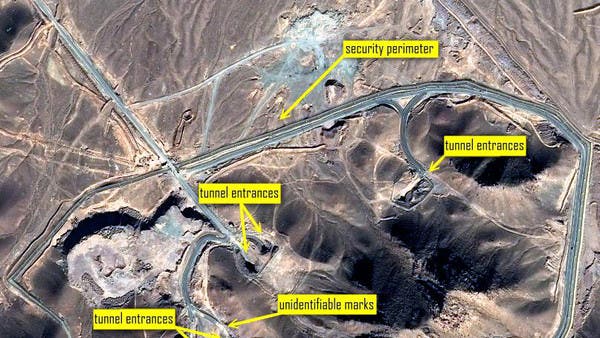 16
[Speaker Notes: 2011 - גל המחאות בעולם הערבי, חידוש המחאה באיראן. 
חשש בקרב השלטון מגל נוסף של מחאה במדינה על רקע מערכת הבחירות הנוכחית.

ב- 2012 הוחרפו במיוחד הסנקציות המערביות על איראן:
- הוכפל שעור האינפלציה ל-40 אחוז
- צומצמו בכ-30 אחוז ההכנסות מיצוא נפט
- נפגעה קשות תעשיית הרכב
- ירידה של 80 אחוז בשער החליפין של המטבע האיראני

הסכם זמני JPA:
הקפאת התכנית לצורך משא ומתן על הסכם כולל]
חשיפת ארכיון הגרעין(30 באפריל 2018)
https://youtu.be/SavgP0DgMl8

עד דקה 1:02
17
[Speaker Notes: 2011 - גל המחאות בעולם הערבי, חידוש המחאה באיראן. 
חשש בקרב השלטון מגל נוסף של מחאה במדינה על רקע מערכת הבחירות הנוכחית.

ב- 2012 הוחרפו במיוחד הסנקציות המערביות על איראן:
- הוכפל שעור האינפלציה ל-40 אחוז
- צומצמו בכ-30 אחוז ההכנסות מיצוא נפט
- נפגעה קשות תעשיית הרכב
- ירידה של 80 אחוז בשער החליפין של המטבע האיראני

הסכם זמני JPA:
הקפאת התכנית לצורך משא ומתן על הסכם כולל]
חשיפת טורקוזעבאד(27 בספטמבר 2018)
https://youtu.be/lZX-ULWD8VI

עד דקה 5:16
18
[Speaker Notes: 2011 - גל המחאות בעולם הערבי, חידוש המחאה באיראן. 
חשש בקרב השלטון מגל נוסף של מחאה במדינה על רקע מערכת הבחירות הנוכחית.

ב- 2012 הוחרפו במיוחד הסנקציות המערביות על איראן:
- הוכפל שעור האינפלציה ל-40 אחוז
- צומצמו בכ-30 אחוז ההכנסות מיצוא נפט
- נפגעה קשות תעשיית הרכב
- ירידה של 80 אחוז בשער החליפין של המטבע האיראני

הסכם זמני JPA:
הקפאת התכנית לצורך משא ומתן על הסכם כולל]
סל הכלים בהקשר האיראני
מועצת הבטחון (מועבי"ט) - סנקציות
הסוכנות הבינלאומית לאנרגיה אטומית (סבא"א)
פעילות בילטרלית
חשיפה פומבית של מידע מודיעיני (נאומים/מסיבות עיתונאים)
הסכמים עם איראן (JPA/JCPOA)
19
[Speaker Notes: "תכנית הגרעין" – הנחת עבודה שמדובר בתכנית לייצור חומרים בקיעים לפיתוח נשק גרעיני ולא רק אנרגיה גרעינית.

המימד הגיאופוליטי כגורם המסביר ברמה הפנימית והאזורית את תכנית הגרעין של איראן, הן האזרחית בתקופת השאה והן הצבאית בהמשך.
דת היא מניע אחד למדיניות החוץ של איראן, אך לא החשוב ביותר, אלא מניעים גיאופוליטיים.

לא mutually exclusive (אזרחי/צבאי)

עצמאות - הבחירה בגרעין לייצור אנרגיה היא לא מובנת מאליה. לא לכל מדינה זוהי בחירה כלכלית: השקעה ראשונית גדולה, עלויות לטיפול בפסולת, בטיחות, והכשרת כ"א.  
הסיבות הגיאופוליטיות רלבנטיות כי גרעין אזרחי מגיע עם דברים נוספים, בגלל האופי הדו-שימושי של הטכנולוגיה (אזרחי-צבאי). 

הרתעה – מקרה צפ"ק אל מול עיראק ולוב הוכיחו להם.]
הסכמים עם איראן
הובלה: 
נסיונות מגוונים לתיווך לאורך השנים – טורקיה, קזחסטן, עומן
הצלחות - מדינות אירופאיות (E3), א"א, ארה"ב-רוסיה-סין
גישת "ערוץ כפול" (dual track), "מקל וגזר"
JPA
JCPOA
20
[Speaker Notes: "תכנית הגרעין" – הנחת עבודה שמדובר בתכנית לייצור חומרים בקיעים לפיתוח נשק גרעיני ולא רק אנרגיה גרעינית.

המימד הגיאופוליטי כגורם המסביר ברמה הפנימית והאזורית את תכנית הגרעין של איראן, הן האזרחית בתקופת השאה והן הצבאית בהמשך.
דת היא מניע אחד למדיניות החוץ של איראן, אך לא החשוב ביותר, אלא מניעים גיאופוליטיים.

לא mutually exclusive (אזרחי/צבאי)

עצמאות - הבחירה בגרעין לייצור אנרגיה היא לא מובנת מאליה. לא לכל מדינה זוהי בחירה כלכלית: השקעה ראשונית גדולה, עלויות לטיפול בפסולת, בטיחות, והכשרת כ"א.  
הסיבות הגיאופוליטיות רלבנטיות כי גרעין אזרחי מגיע עם דברים נוספים, בגלל האופי הדו-שימושי של הטכנולוגיה (אזרחי-צבאי). 

הרתעה – מקרה צפ"ק אל מול עיראק ולוב הוכיחו להם.]
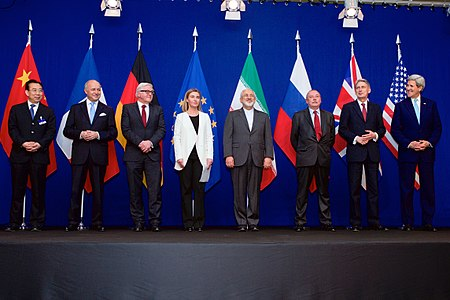 21
הסכם הגרעין - JCPOA
https://youtu.be/03JdbYggUTs
22
[Speaker Notes: 2011 - גל המחאות בעולם הערבי, חידוש המחאה באיראן. 
חשש בקרב השלטון מגל נוסף של מחאה במדינה על רקע מערכת הבחירות הנוכחית.

ב- 2012 הוחרפו במיוחד הסנקציות המערביות על איראן:
- הוכפל שעור האינפלציה ל-40 אחוז
- צומצמו בכ-30 אחוז ההכנסות מיצוא נפט
- נפגעה קשות תעשיית הרכב
- ירידה של 80 אחוז בשער החליפין של המטבע האיראני

הסכם זמני JPA:
הקפאת התכנית לצורך משא ומתן על הסכם כולל]
2018-2019 – מקס' לחץ - מקס' התנגדות
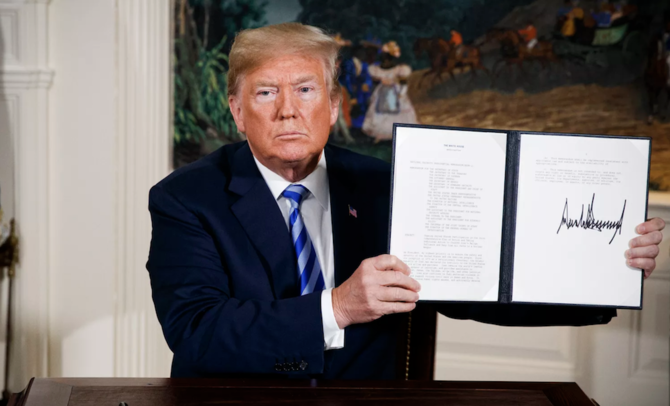 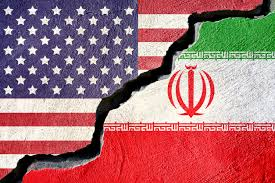 23
[Speaker Notes: מאי 2018 - פרישת ארה"ב מההסכם והשתת סנקציות אמריקאיות - מדיניות "מקסימום לחץ"

מאי 2019 - איראן מתחילה לשחוק את מחויבויותיה ע"פ הסכם הגרעין

ספטמבר 2020 - בקשת ארה"ב למועבי"ט להשתה מחדש של הסנקציות של האו"ם. Snapback]
שקפים עודפים
24
ה- NPT
מדינות לא גרעיניות(כל היתר, 186מדינות)
מדינות גרעיניות(ארה"ב, רוסיה, בריטניה, צרפת וסין)
מדינות שייצרו נשק גרעיני, וביצעו ניסוי גרעיני לפני ה- 1 בינואר 1967
לא חתמו
הודו, פקיסטן, ישראל
פרשו מהאמנה
צפון קוריאה
פיקוח סבא"א "מקיף"
25
[Speaker Notes: חלוקת העולם לשתי קבוצות של מדינות
הגרעיניות הן חמש החברות הקבועות במועבי"ט (זכות וטו)

רוסיה ירשה את בריה"מ (לאחר הקריסה ביילרוס, אוקראינה וקזחסטן התפרקו מנשקן)

הודו ופקיסטן ביצעו ניסויים גרעיניים ב- 1998 (הודו ב 1974)

צפ"ק פרשה ב- 2003 (סעיף 10 באמנה)]